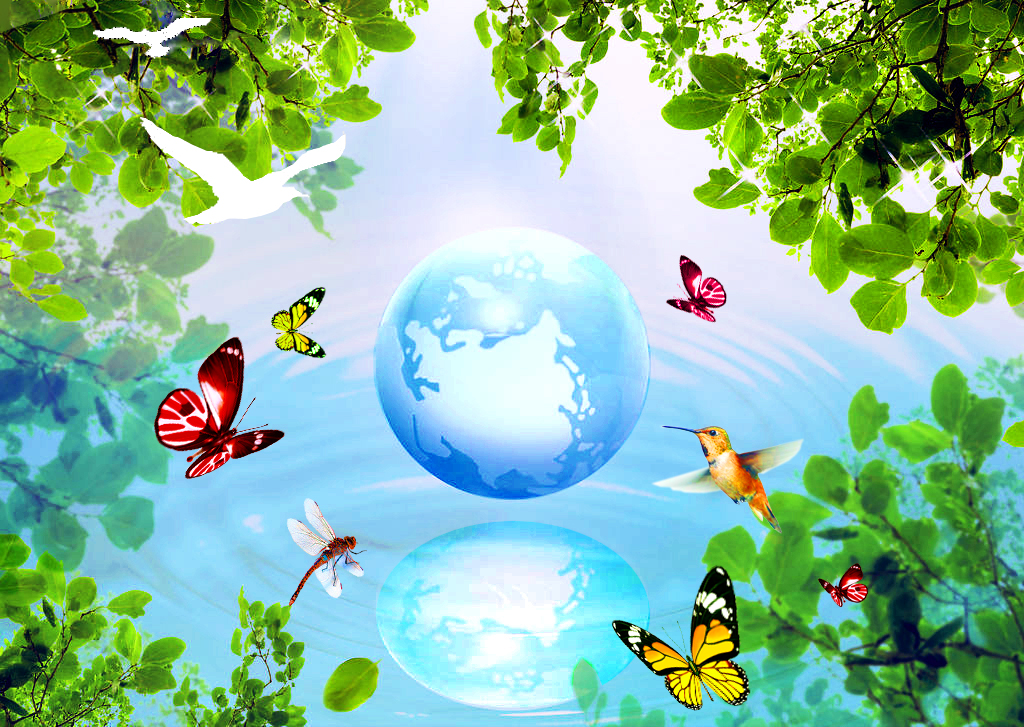 Практические методы формирования у  дошкольников экологической культуры
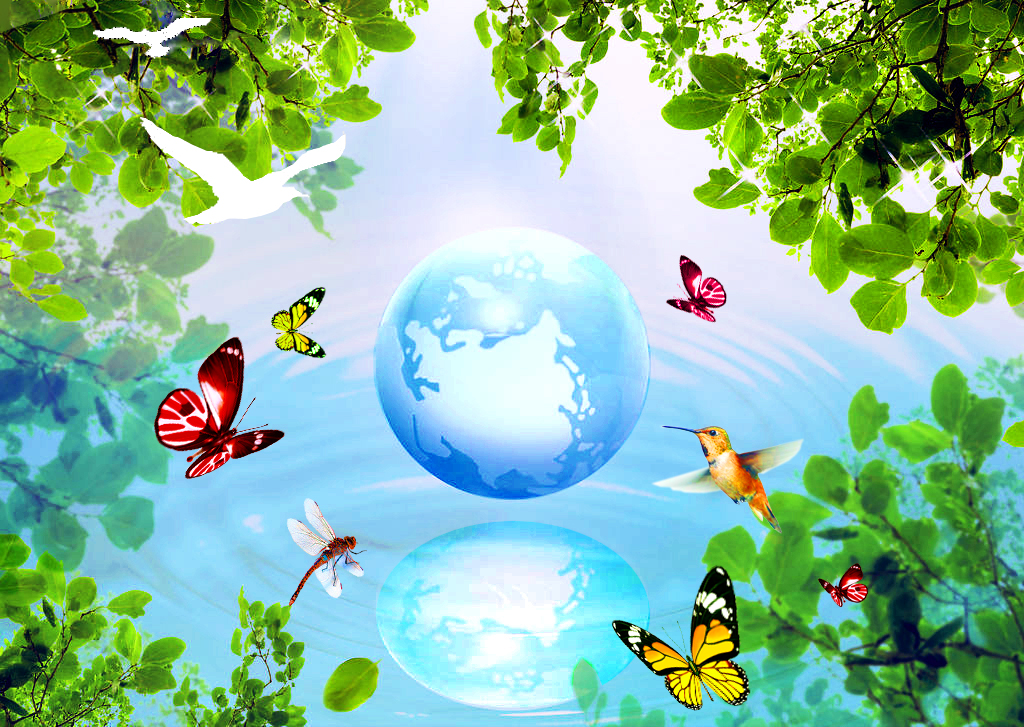 Практические методы – это игра, элементарные опыты и моделирование. Их применение позволяет уточнять представления детей, углублять их, приводить полученные знания в систему, упражнять детей в применении полученных знаний.
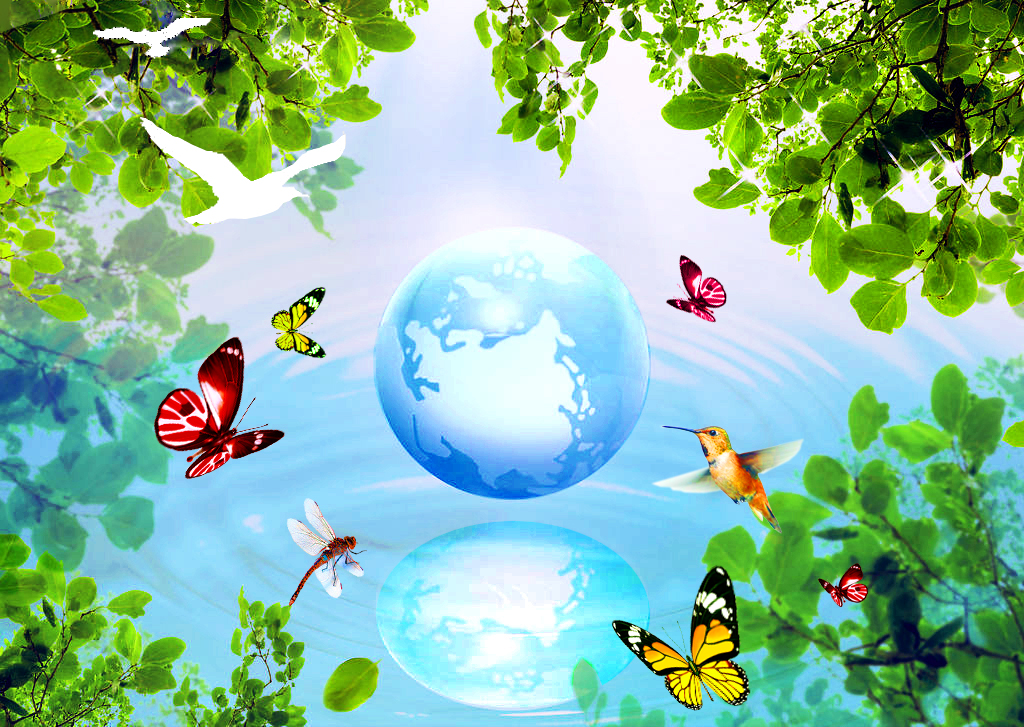 Процесс познания окружающего мира непрост для ребёнка. Начинается он с чувственного восприятия. Однако многие явления природы невозможно воспринимать непосредственно. Часто на основе чувственного познания требуется «построить» в детском сознании абстрактное, обобщённое представление об объекте или целом явлении природы, составить схему изучаемого явления. Успешно решить эти задачи помогает метод моделирования.
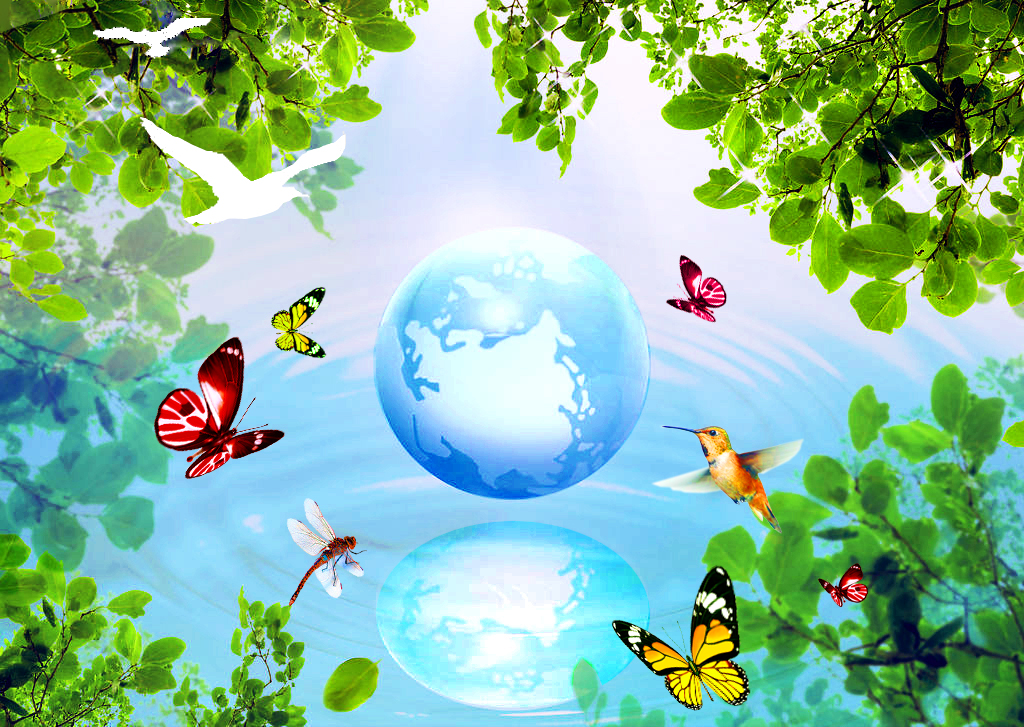 Для того чтобы знания детей о природе были осознанными, можно использовать несложные опыты. Опыт – это наблюдение, которое проводится в специально организованных условиях. Опытническая деятельность способствует формированию у детей познавательного интереса к природе, развивает наблюдательность, мыслительную деятельность. Опыты имеют большое значение для осознания детьми причинно-следственных связей: уточняются знания о свойствах и качествах объектов природы (о свойствах снега, воды, об их изменениях и т.д.).
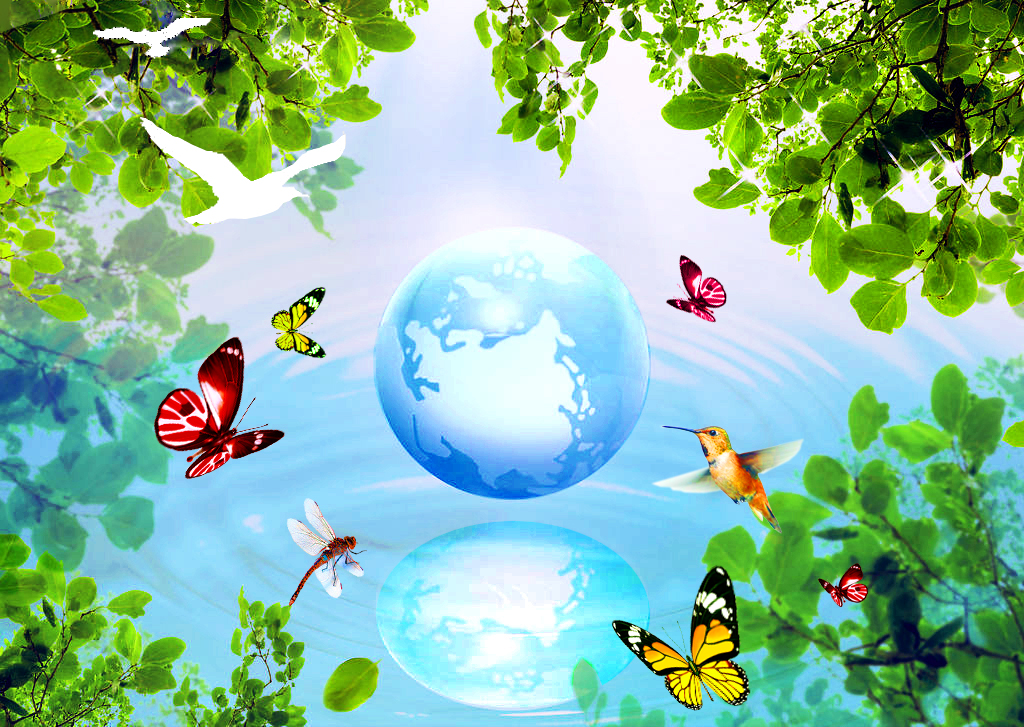 Различные виды экологических игр направлены на формирование основ экологической культуры ребёнка. Экологические игры формируют элементарные экологические знания, способствуют сочувствию, сопереживанию к объектам природы, способствуют формированию умений и навыков природно-охранной деятельности:1. Сюжетно-ролевые игры2. Дидактические игры3. Настольно- печатные игры4. Словесные игры5. Подвижные игры
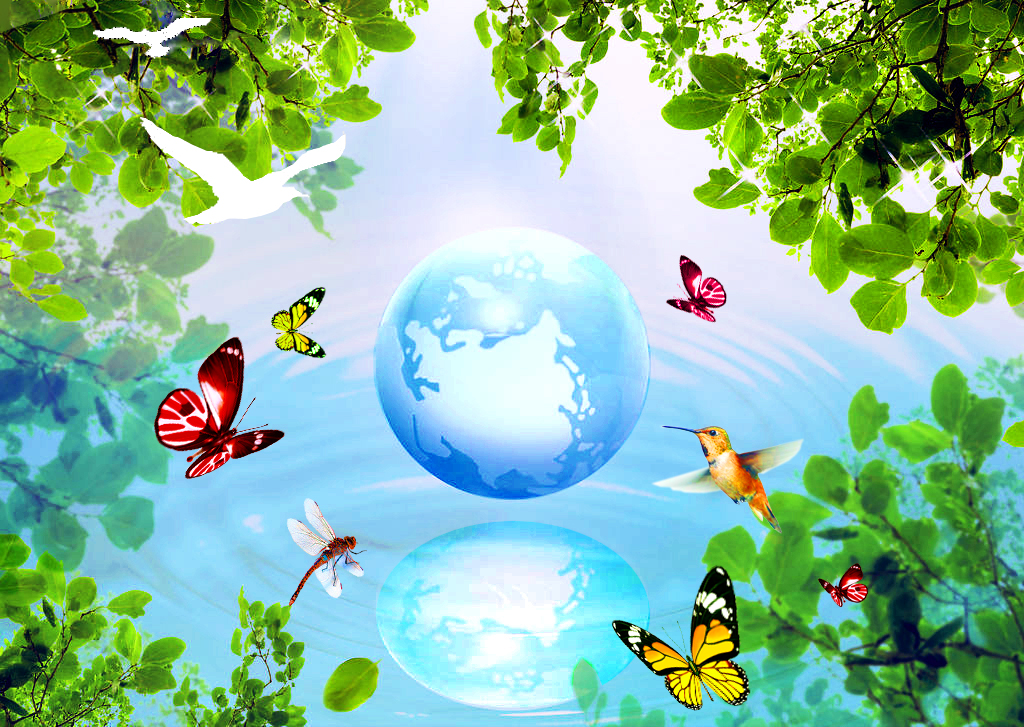 Спасибо за внимание